«Создание здоровьесберегающей среды в образовательном учреждении на уровне начального общего образования»
Цветкова Ирина Юрьевна,                                                                                                                                                            учитель начальных классов                                                                                                                                                            МБУ гимназии №35
Проблема проекта
Снижение уровня здоровья подрастающего поколения в результате нерациональной организации образовательного процесса
Миссия проекта
Сохранение и укрепление здоровья учащихся младших классов путём рациональной организации образовательного процесса.
Цель проекта
Создать здоровьесберегающую систему организации образовательного процесса в начальных классах
Задачи проекта
ЗАДАЧА 1.
Разработать и внедрить комплекс мер, направленных на снятие статического напряжения с учащихся путём увеличения двигательной активности и обучения в режиме динамических поз по системе В.Ф.Базарного. 
МЕРОПРИЯТИЯ: 
обучение в режиме динамических поз, на массажных ковриках, использование тренажёров для профилактики плоскостопия, увеличение двигательной активности путём проведения валеопауз и динамических пауз
Задачи проекта
ЗАДАЧА 2. 
Создать систему мероприятий, позволяющую снизить утомляемость зрительного аппарата учащихся МЕРОПРИЯТИЯ:  
обучения в режиме зрительных горизонтов, использование офтальмотренажёров и зрительных кругов
Задачи проекта
ЗАДАЧА 3. 
Разработать систему мер для укрепления иммунитета учащихся 
МЕРОПРИЯТИЯ: 
витаминизированное питание в школьной столовой, профилактические процедуры
Задачи проекта
ЗАДАЧА 4. 
Провести мониторинг эффективности проведённых мероприятий
МЕРОПРИЯТИЯ: 
диагностика  состояния здоровья учащихся и оценка эффективности проведённых мероприятий
Этапы выполнения проекта
Подготовительный этап: 
Диагностика уровня здоровья учащихся, изучение научных разработок и опыта ведущих педагогов и школ, обеспечение материально-технической базы
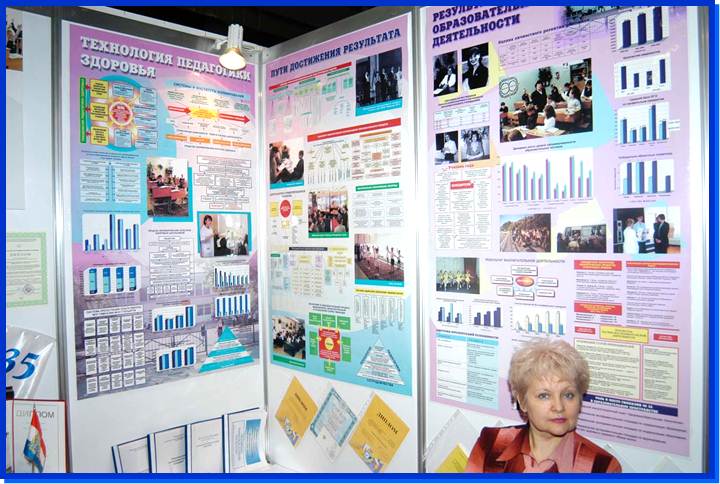 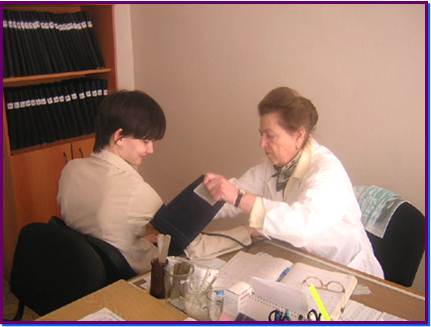 Этапы выполнения проекта
Основной этап:
Организация учебного процесса начальной школы по здоровьесберегающей системе академика В.Ф.Базарного:
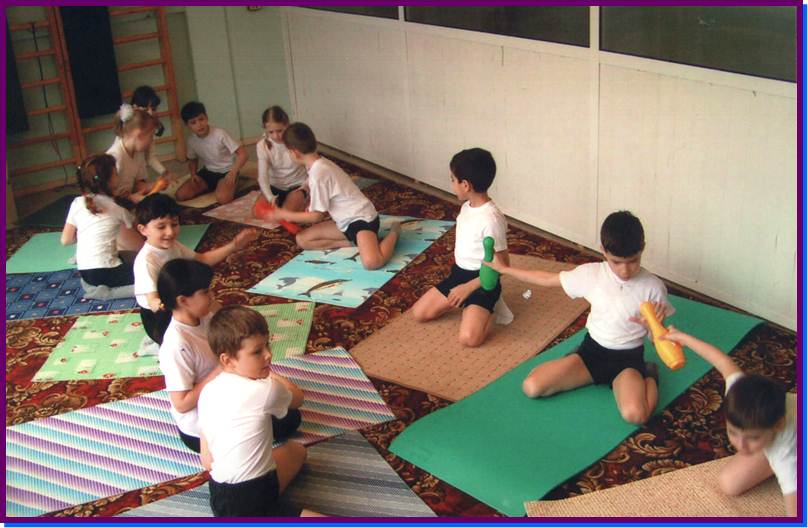 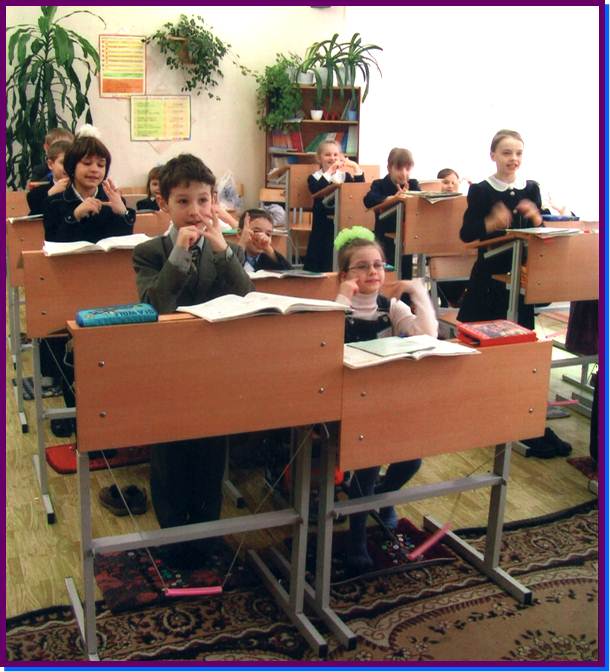 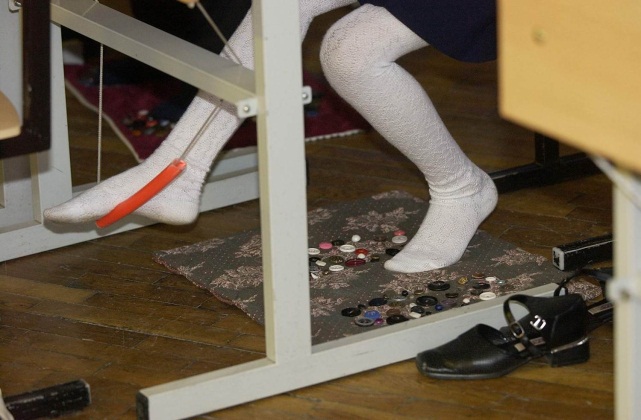 Этапы выполнения проекта
Заключительный этап:
Наблюдение динамики состояния уровня здоровья учащихся, оценка эффективности проведённых мероприятий
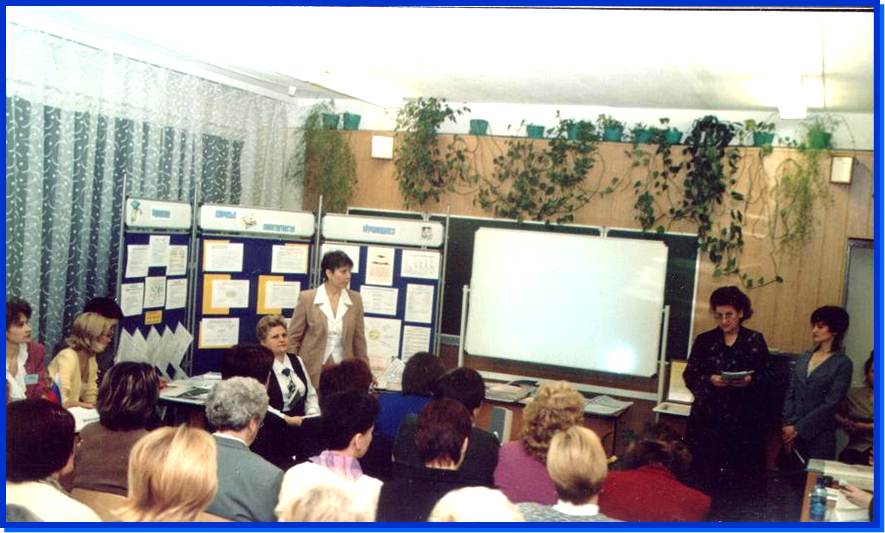 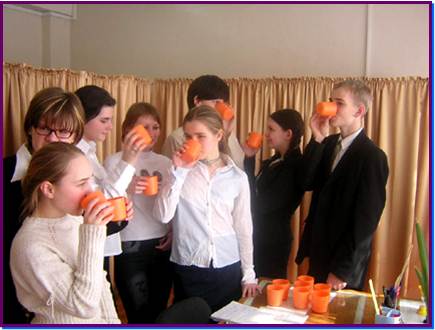 Ожидаемый результат, критерии и показатели
Ожидаемый результат:
 создана здоровьесберегающая система организации образовательного процесса в начальных классах
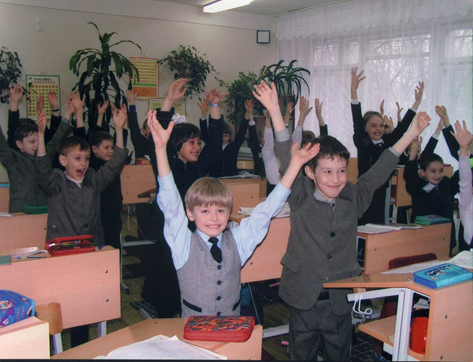 Ожидаемый результат, критерии и показатели
Формируемые компетенции
Ценностно-смысловые компетенции:
Способность переносить полученные знания в социальную реальность.
Знания, касающиеся влияния моей работы на природу и общество.
Следование социальным стандартам и этике (приверженность этическим ценностям).
Духовная организация человека
Компетенции самоорганизации и самоуправления: 
Уверенность в себе.
Способность адаптироваться в изменяющихся обстоятельствах (мобильность).
Способность работать концентрированно и дисциплинированно.
СПАСИБО ЗА ВНИМАНИЕ
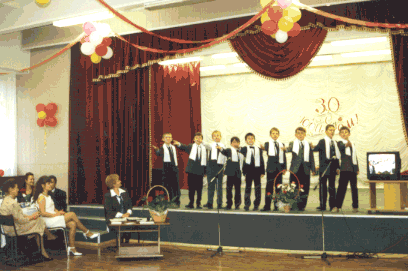 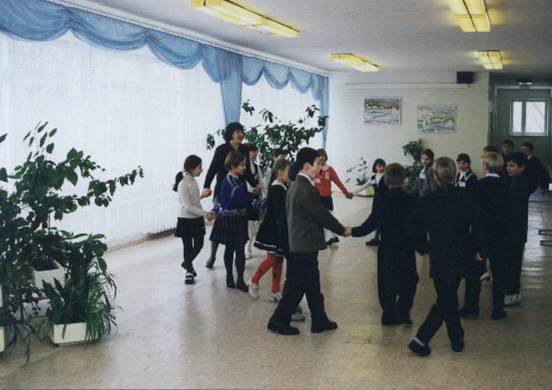 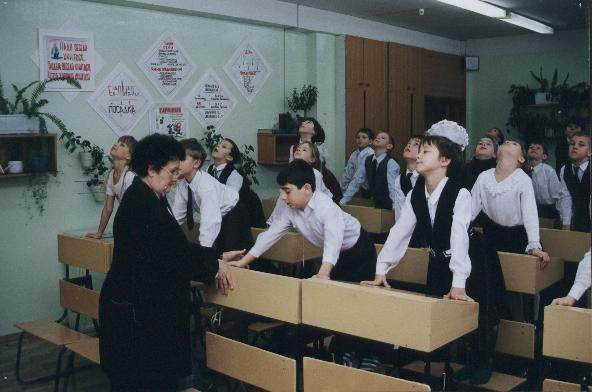